L’épargne salariale et l’intéressement :  outil d’épargne et d’optimisation fiscale
DECEMBRE 2010
Épargne salariale 

Participation, intéressement, plan d’épargne d’entreprise… 
Ces formules bénéficient d’avantages fiscaux et sociaux qui
en font un complément intéressant de rémunération.


1. Qui peut bénéficier de l’épargne salariale ? 
2. Quels sont les avantages de l’épargne salariale pour les salariés ?
3. Quels sont les avantages de l’abondement ?
1. Qui peut bénéficier de l’épargne salariale ?
Tous les salariés employés par les entreprises du secteur privé (y compris les entreprises individuelles, artisanales, les associations et le secteur coopératif) peuvent  bénéficier de l’épargne salariale.
Les salariés des entreprises publiques peuvent également bénéficier, selon les cas, de tous ou seulement de certains de ces dispositifs.
Pour qu’un salarié puisse bénéficier de l’épargne salariale, il est nécessaire qu’un dispositif soit mis en place :- soit au niveau de l’entreprise- soit au niveau d’un groupe d’entreprises- soit par plusieurs entreprises regroupées au niveau local et/ou au niveau professionnel
Depuis la Loi Fabius (2001), les chefs d'entreprises et tous les mandataires sociaux peuvent bénéficier des avantages de l'épargne salariale dans les entreprises de 1 à 100 salariés.
2. Quels sont les avantages de l’épargne       salariale pour les salariés ?
La possibilité de se constituer une épargne avec l’aide de l’entreprise pour financer tout projet personnel (retraite, études des enfants, achat d’un logement…) 
L’exonération des cotisations sociales et de l’impôt sur le revenu 
Une sécurité et un rendement supérieurs à ceux dont vous bénéficieriez avec une épargne à titre individuel, du fait de la contribution de l'entreprise et des avantages fiscaux et sociaux 
Une épargne accessible à tous les salariés dès 3 mois d’ancienneté 
Une épargne acquise au salarié quoiqu’il arrive
Alimentation du PEE
Schéma ARCOS
Panorama des dispositifs d’épargne salariale (à supprimer)
L’ENTREPRISE
BENEFICIAIRES
Versement volontaire (épargne personnelle)
Transfert individuel
Participation
Intéressement
Abondement
VERSEMENTS
Plans d’épargne*
COMPTES
PEI
(5 ans)
PERCOI
(Retraite)
Perçu en cash (déclaration à l’IR)
Fonds
(FCPE)
FCPE
* Versement Maximum 25% de la rémunération annuelle brute, N-1 pour le TNS     (hors participation ou transfert de Plans)
6
L’abondement
Un dessin
L’abondement
Plafonds Abondements Entreprise Maximum 3 fois la somme versée par le salarié
Plafond de 8% du PASS pour le PEE : 
(Le PASS 2010 = 34 620 € / 8% du PASS 2010 =
	2 770 €) 
Plafond de 16% du PASS pour le PERCO/I :
(Le PASS 2010 = 34 620 € / 16% du PASS 2010 =
	5 539 €) Versements volontaires Maximum 25% de la rémunération brute annuelle
3. L’avantage de l’abondement par rapport à une prime de salaire
Schéma AXA
Plafond des montants
La participation* : prime au résultat
L’abondement* : prime à l’épargne
L’intéressement* : prime à la performance
Complète les versements volontaires des épargnants, jusqu’à 300%, dans la limite de :
 PEI : 8% du PASS par an et par bénéficiaire
(2 769 € en 2010)
 PERCOI : 16% du PASS      par an et par bénéficiaire (5 539 € en 2010)
Contribue à améliorer l’efficacité de l’entreprise par réalisation d’objectifs communs
Prime exonérée de charges et, si épargnée dans un Plan, exonérée d’IR.
- Plafond individuel : ½ PASS soit 17 310 € en 2010
- Plafond global : 20% de la rémunération brute globale
Partage du résultat de l’entreprise. Obligatoire si + de 50 salariés
Prime exonérée de charges et, si épargnée dans un Plan, exonérée d’IR.
- Plafond individuel : ¾ du PASS soit 25 965 € en 2010
- Plafond global : 50% du résultat
Rappel : ce sont des mécanismes collectifs
Pas d’exclusion, pas de collèges, pas d’individualisation
10
!
Un cas ne peut permettre qu’un déblocage
Une épargne souple : les cas de déblocages
11
Récapitulatif des avantages sociaux et fiscaux de l'Epargne salariale
1. Qu’est-ce que l’épargne salariale ? 

2. Quels sont ses avantages ?

3. Qui peut en bénéficier ? 

4. Qu’est-ce que la participation ?

5. Qu’est-ce que l’intéressement ? 

6. Qu’est-ce qu’un plan d’épargne ?

7. Comment marche l’abondement ?

8. Quand l’épargne salariale devient-elle disponible ?

9. Quels prélèvement sociaux et fiscaux le salarié supporte-il ? 

10. Que devient l’épargne salariale quand le salarié quitte l’entreprise ?
1. Elle recouvre l’ensemble des formules d’épargne offertes par l’entreprise à ses salariés. Il y a trois formesprincipales d’épargne salariale : la participation, l’intéressement et les différents PEE (plans d’épargne d’entreprise). 
2. Les salariés ont la possibilité de se constituer une épargne d’une sécurité et d’un rendement supérieurs à celle qu’ils pourraient se constituer à titre individuel.
3. Tous les salariés d’une entreprise qui a mis en place le mécanisme d’épargne salariale. 
4. C’est un dispositif négocié permettant à ses adhérents de se constituer, avec l’aide de leur employeur, une épargne investie en valeurs mobilières. Il peut recevoir la participation, l’intéressement, l’abondement, les versements volontaires du salarié. Il existe plusieurs catégories de plan d’épargne dont la plus répandue est le PEE constitué au niveau de l’entreprise et dont l’investissement est d’au moins 5 ans. 
5. Il permet d’associer financièrement les salariés aux performances de leur employeur. De fait, son montant ne peut pas être garanti. Il peut être placé sur un plan d’épargne. 
C’est un dispositif négocié permettant à ses adhérents de se constituer, avec l’aide de leur employeur, une épargne investie en valeurs mobilières. Il peut recevoir la participation, l’intéressement, l’abondement, les versements volontaires du salarié. Il existe plusieurs catégories de plan d’épargne dont la plus répandue est le PEE constitué au niveau de l’entreprise et dont l’investissement est d’au moins 5 ans. 
7. Il s’agit d’une somme versée par l’entreprise en complément de l’investissement du salarié. L’abondement du PEE est plafonné à 2 769 € et ne peut dépasser le triple du versement du salarié.
8. Le salarié peut demander un déblocage anticipé pour des motifs tels que le mariage ou le Pacs, une naissance ou adoption d’un troisième enfant, la création d’une entreprise, l’acquisition d’une résidence principale, l’invalidité, la cessation d’un contrat de travail. 
9. L’épargne salariale échappe aux charges sociales et à l’impôt sur le revenu mais supportent la CSG. Lors de la récupération des fonds, les plus values ne sont pas taxées hormis une ponction de 10% comprenant la CSG, la CRDS et le prélèvement social. 
10. Le salarié peut la débloquer ou la transférer vers les dispositifs existants chez un nouvel employeur.
Merci de votre attention
ANNEXES
Les caractéristiques des enveloppes d’épargne
NB : Les primes ne doivent pas remplacer un élément constitutif du salaire : principe de la non substitution au salaire
17
Voici un Schéma récapitulatif de l'Epargne Salariale qui vous aidera à mieux comprendre le processus
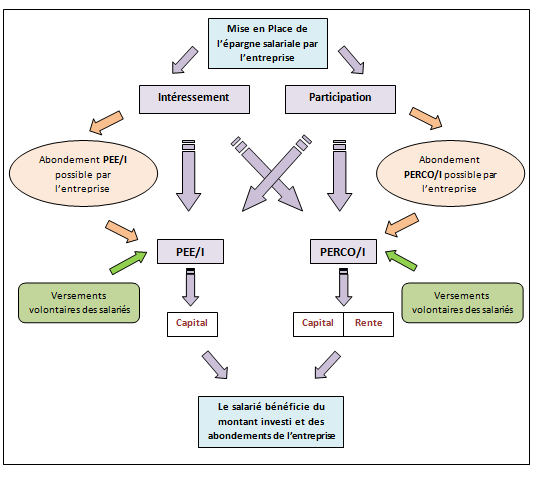 Perçu
Versements complémentaires
Intéressement
Versé
Pas d’impôts ni charges sociales
Soit un abondement maximum de 8308 euros
Soit un effort d’épargne d’au moins 2769 euros*

* Hypothèse d’un abondement maximum à 300 %
2769€ par épargnant et par an
5539€ par épargnant et par an
PEE
PERCO
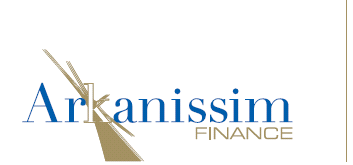 PEE – PERCO : Alimentation des deux dispositifs
Dans la limite de 25% de votre rémunération annuelle brute
Complément 
de revenus

Pas de charges sociales mais soumis à l’impôt sur le revenu et prélèvements sociaux
19